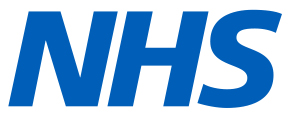 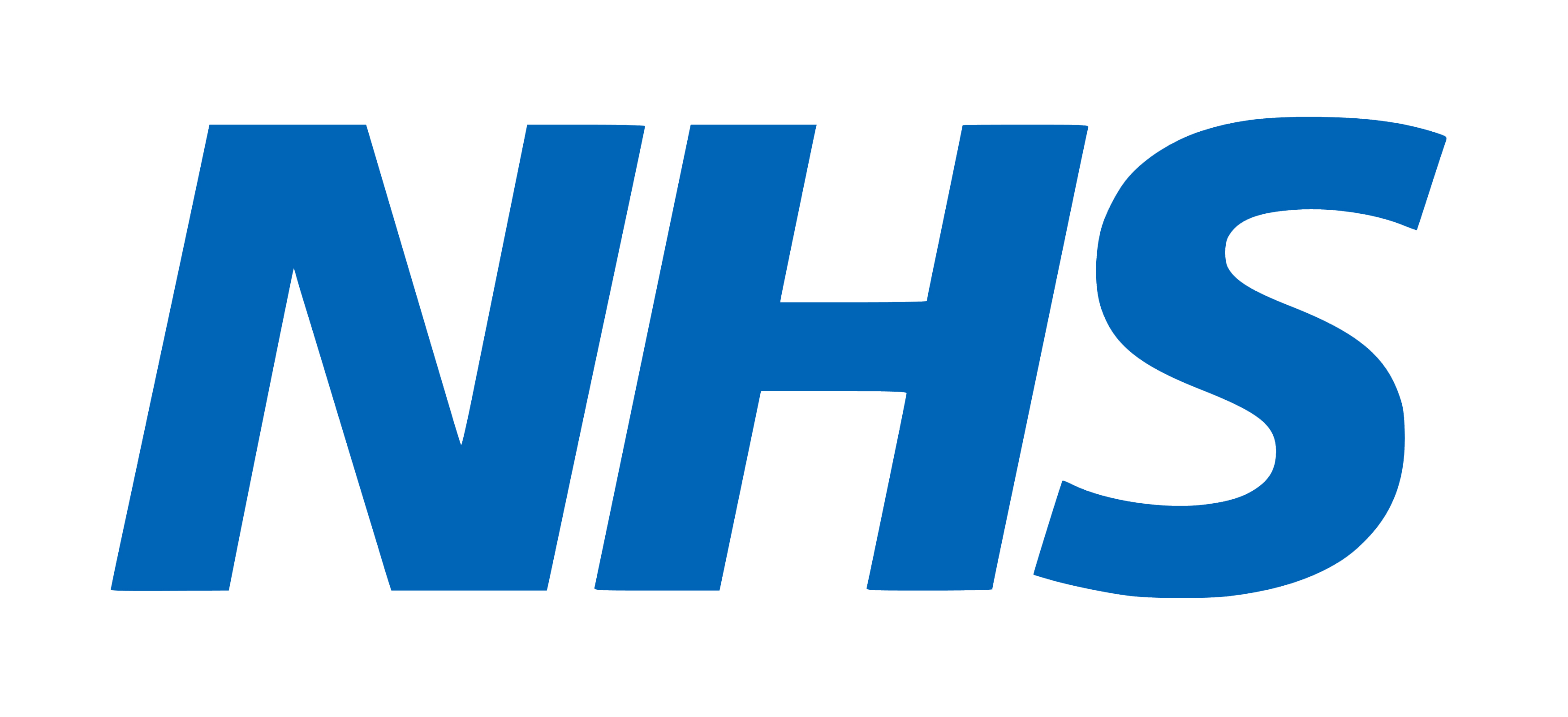 ساعدنا في تحسين رعاية مرضى السكري في إنجلترا
الاستبيان الوطني لتجربة التعايش مع مرض السكري لعام 2024
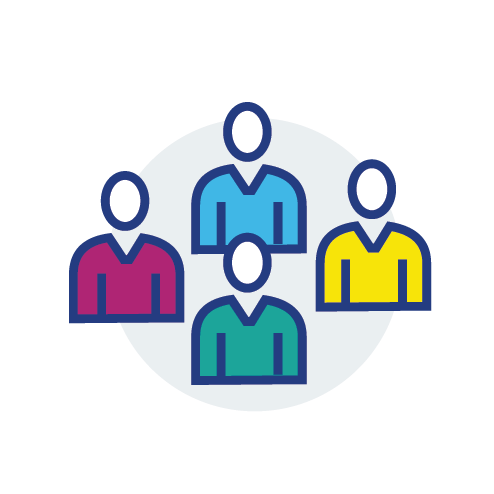 نودّ معرفة آرائك. إذا تمت دعوتك للمشاركة في الاستبيان، يُرجى إكماله. 

ستساعد ملاحظاتك التقييمية في إحداث تغيير ملموس في رعاية مرضى السكري في إنجلترا.
لمزيد من المعلومات، يُرجى زيارة diabetessurvey.co.uk/arabic
 أو التواصل معنا عبر البريد الإلكتروني diabetessurvey@ipsos.com أو الهاتف المجاني ‎0800 470 2985